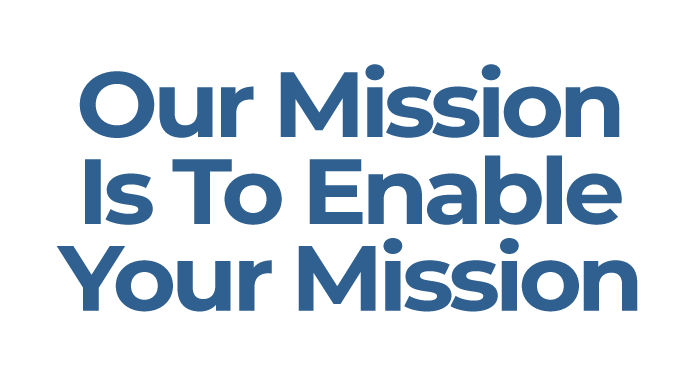 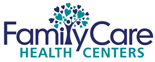 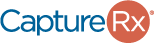 [Speaker Notes: Change the graphic “Family Care” to your customer/prospect or other party. If N/A, delete and Center the CaptureRx logo]
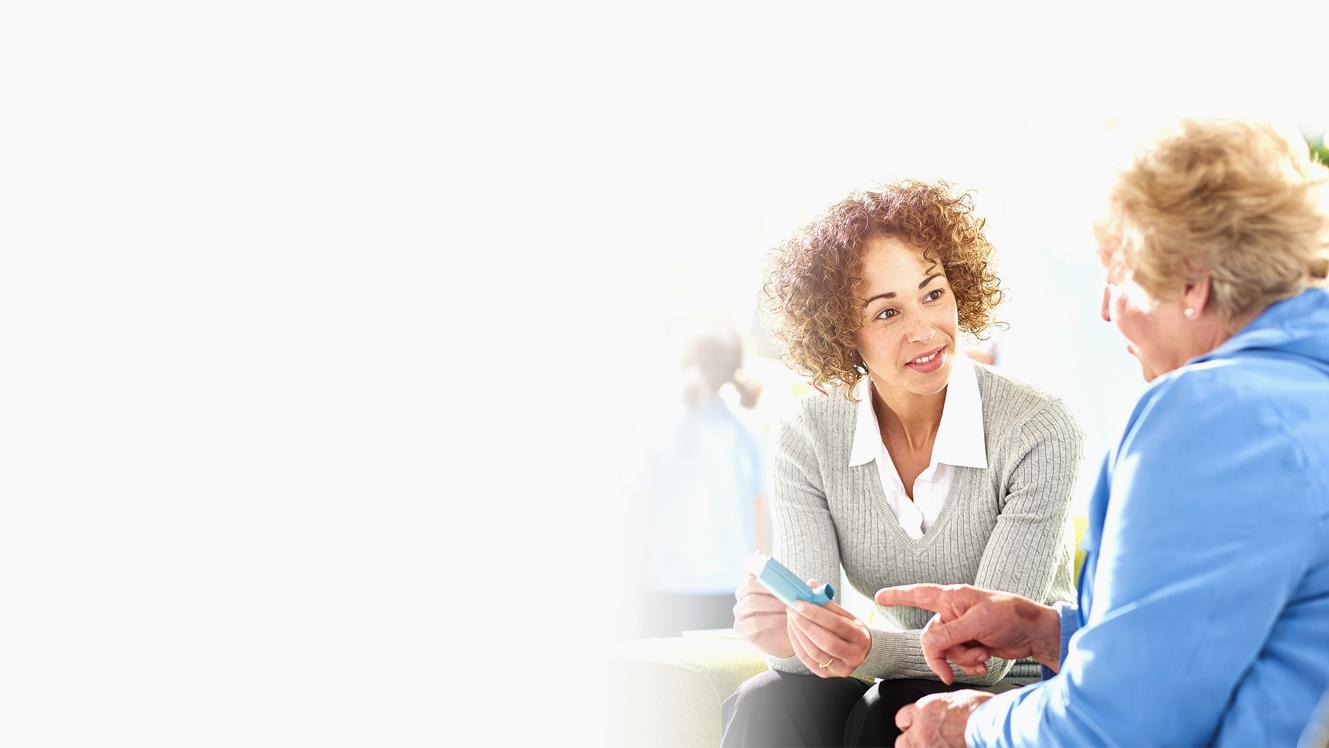 Enabling Missions with 340B Solutions
Over 20 years of 340B leadership
Over 8 million lives served
Over 550 CEs and 3,500 pharmacies 
Over 19 million eligible prescriptions
Over $2.5 billion in savings for CEs
Three Pillars to Enable Your Mission
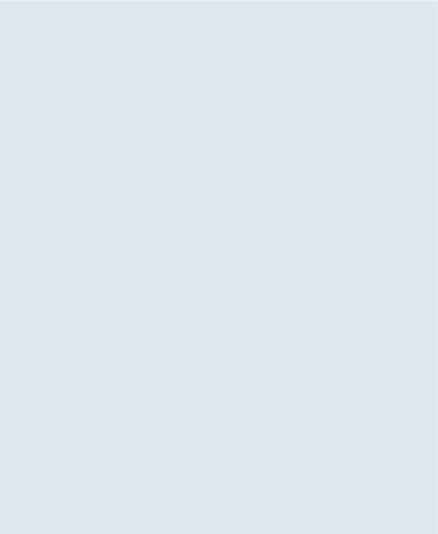 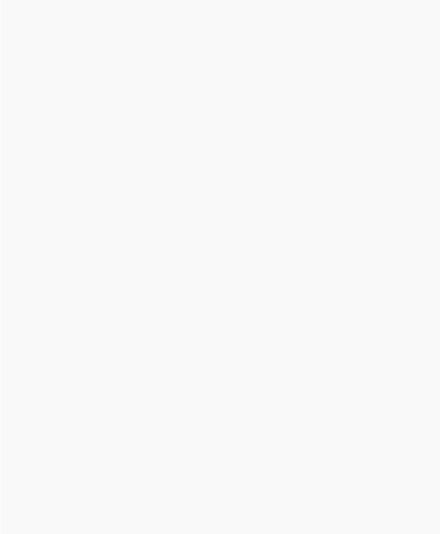 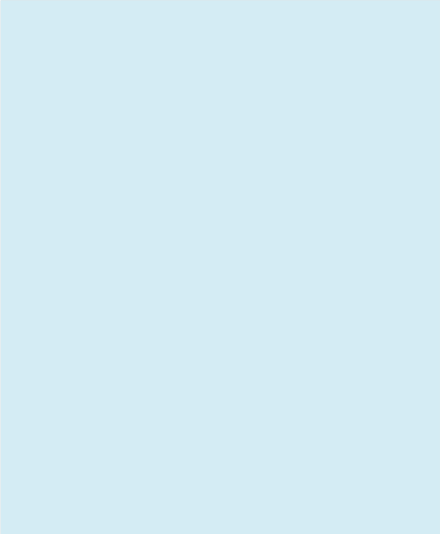 Impact
lives 
in your
community
Deliver
dependable
340B
compliance
Deliver
optimal
340B
savings
9 solutions
We’re here to serve
5 solutions
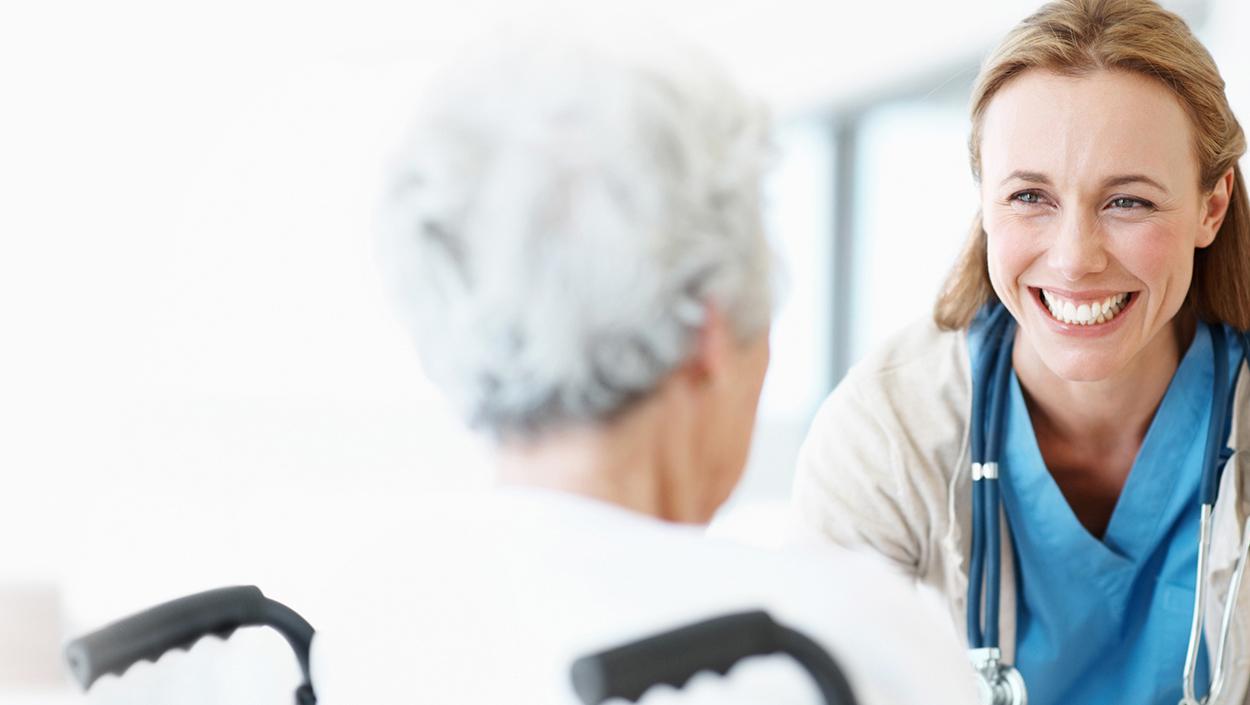 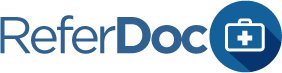 (Hero Image for Product)
Track referral claims.
Expand the benefits of 340B.
Maintain 340B compliance.
Click to view video
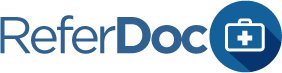 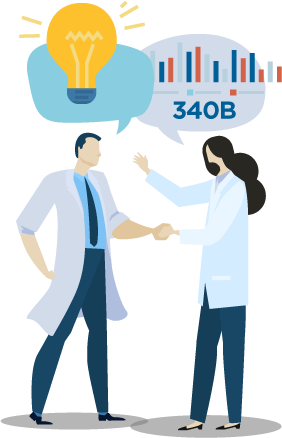 Capture 340B Prescriptions with ReferDoc
Easily track your referral claims 
Expand your 340B program
Optimize your specialty program 
Grow your 340B savings
[Speaker Notes: Bubble would appear – linking to the 340B mentor – their name, title, contact information etc.]
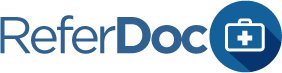 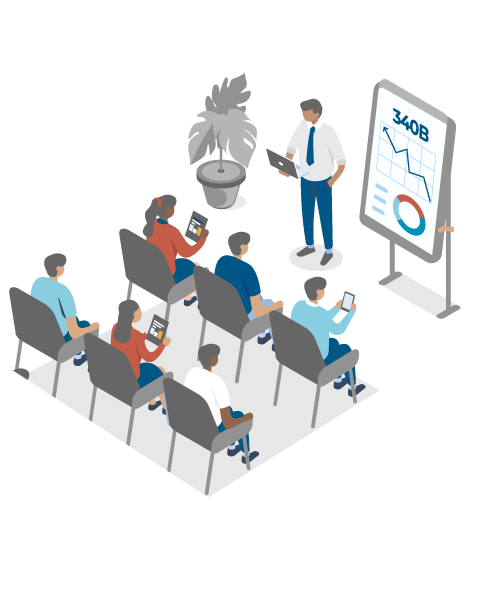 How ReferDoc works
Claims match on the patient filter
Failed claims from the prescriber are held for review
Entity has the ability to review and reprocess claims you deem to be eligible
ReferDoc is housed in your Cumulus account
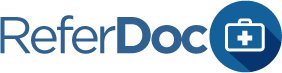 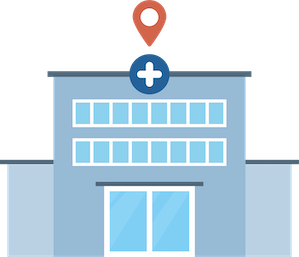 The Benefit for Covered Entities
Manage your inventory and financial flow of your 340B prescriptions filled at contract pharmacies
Pharmacy networks are custom built for your local area to maximize results
Achieve dependable 340B compliance
Free 60-Day Trial
Let us prove how ReferDoc can help expand your 340B program and maintain compliance
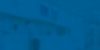 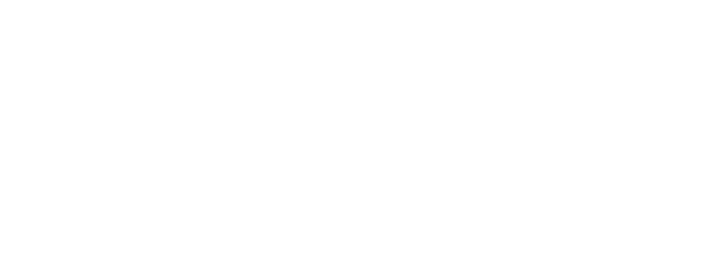 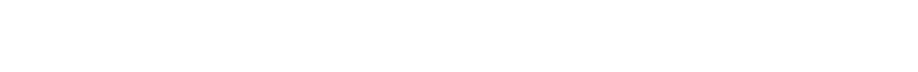 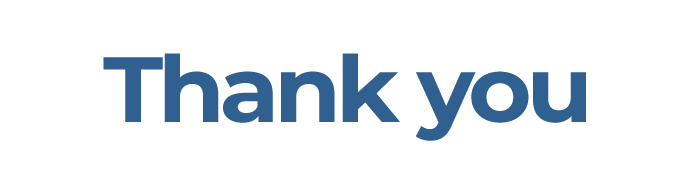 Our mission is to enable your mission
Delivering optimal 340B savings
Delivering dependable 340B compliance
Impacting lives in your community
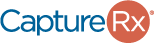